Здоровый образ жизни
Трепетина Юлия 3а класс
Соблюдай чистоту
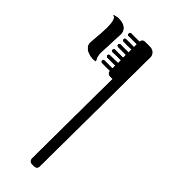 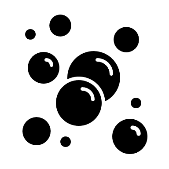 Содержи свое тело в ЧИСТОТЕ!
Каждый день умывайся, чисти зубы.
Чисти одежду и обувь
Мойся в ванной мылом и мочалкой
Проветривай комнату
Не кидай мусор
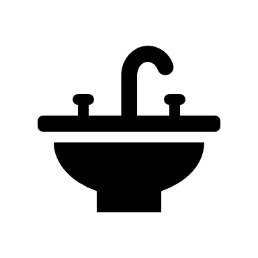 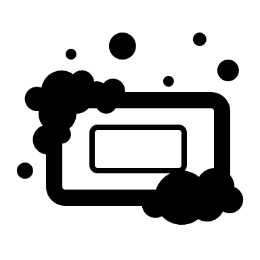 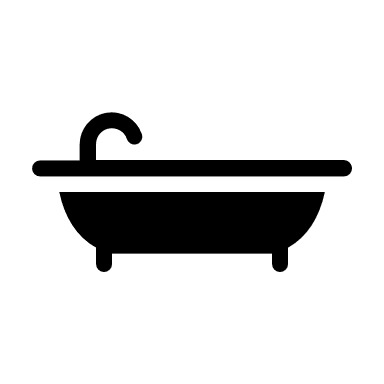 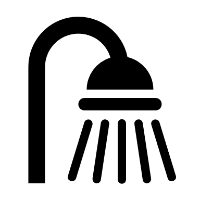 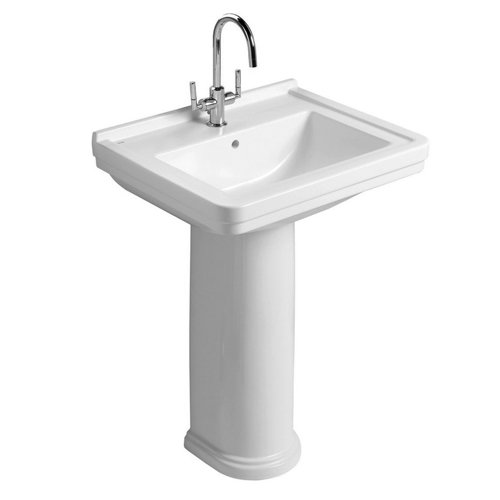 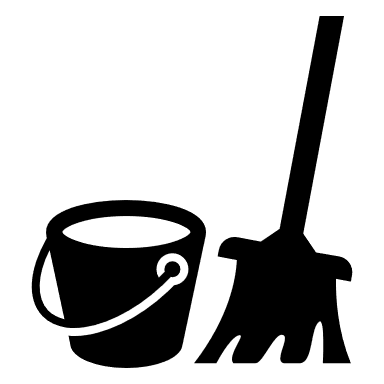 Правильно питайся!
ЕШЬ РАЗНООБРАЗНОЮ ЕДУ 
ГЛАВНОЕ  МНОГО УГЛЕВОДОВ, БЕЛКОВ И ЖИРОВ
Ешь мало сладостей и много овощей и фруктов
Есть вкусную еду это просто, но главное есть её по не многу!
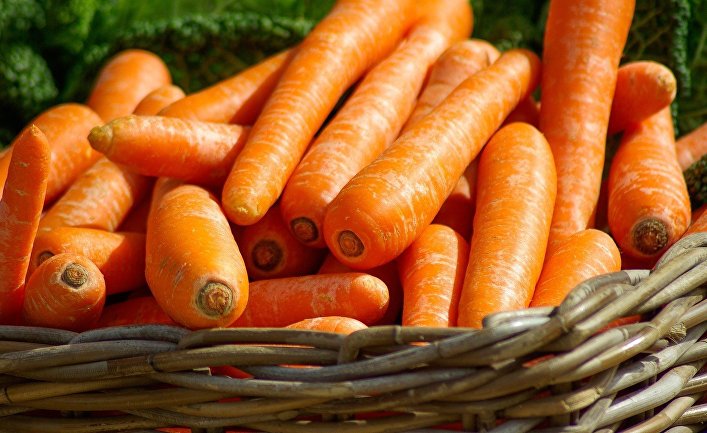 Эта фотография, автор: Неизвестный автор, лицензия: CC BY-NC-ND
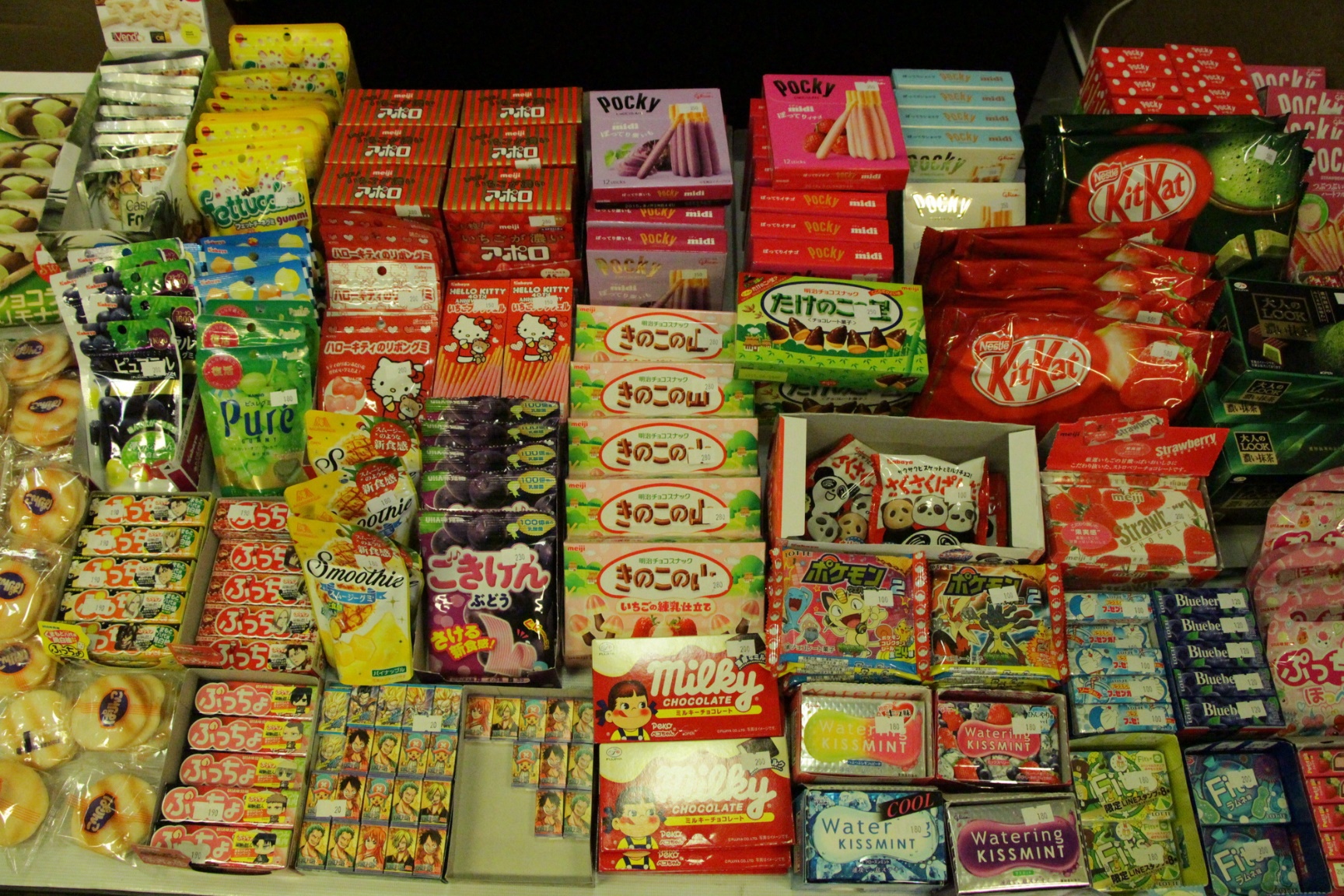 Ешь много фруктов и овощей и мало сладостей
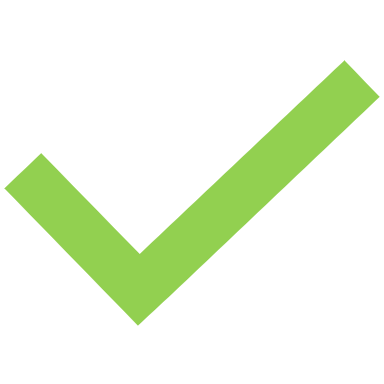 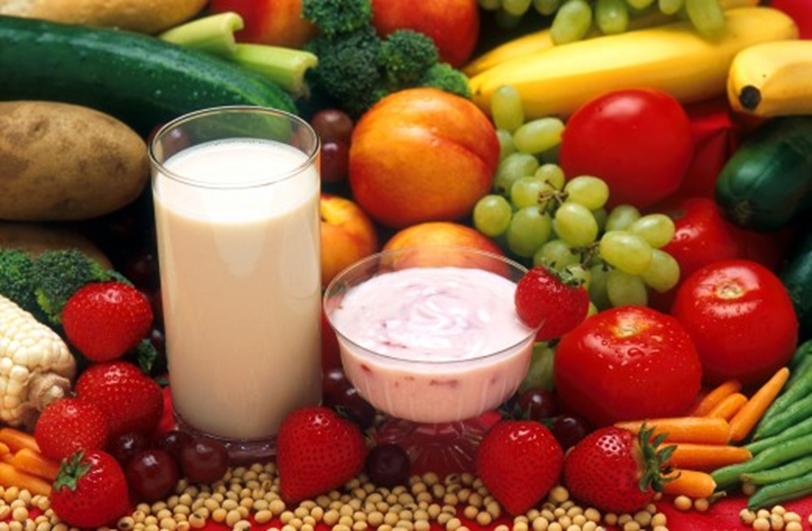 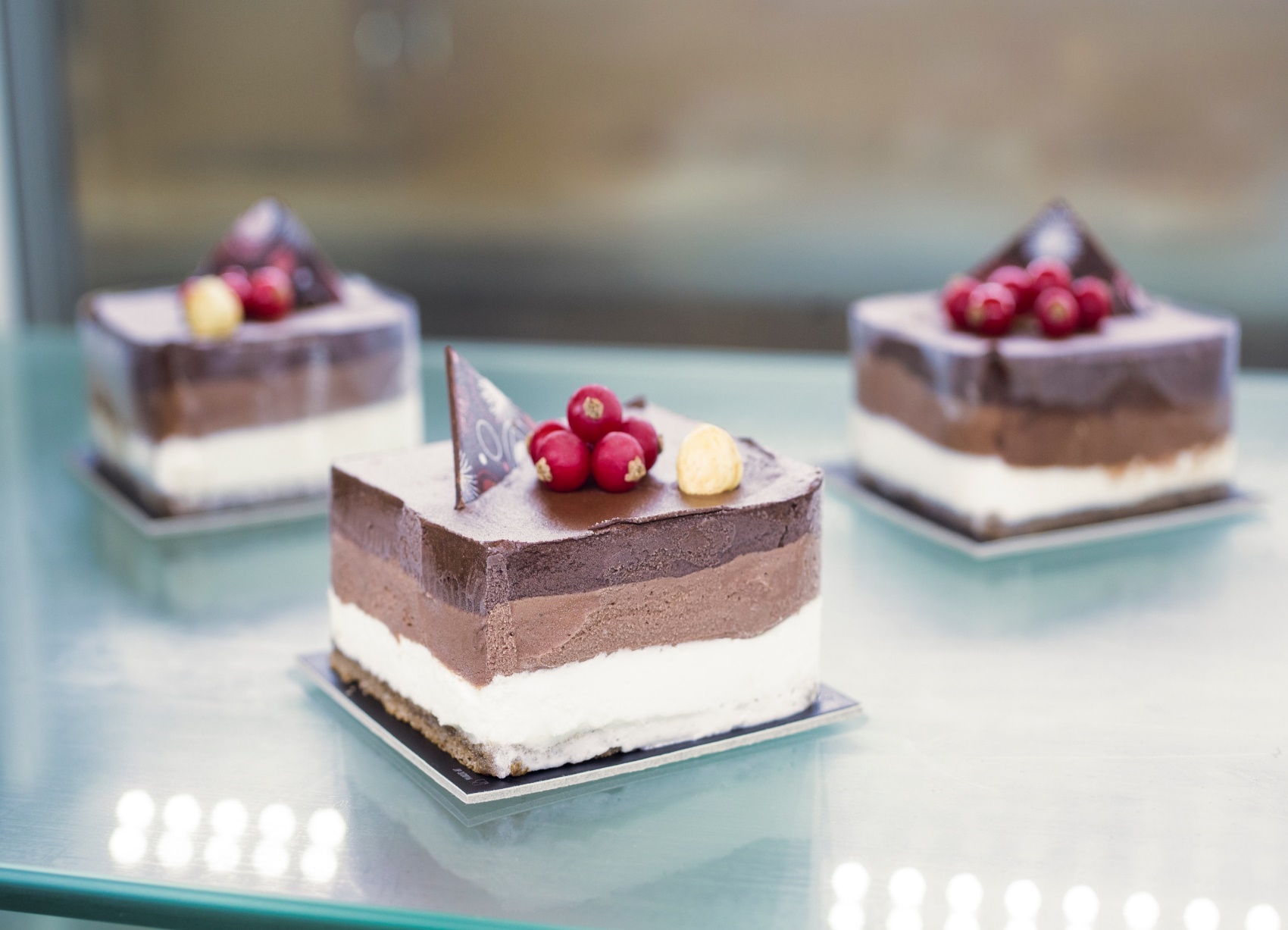 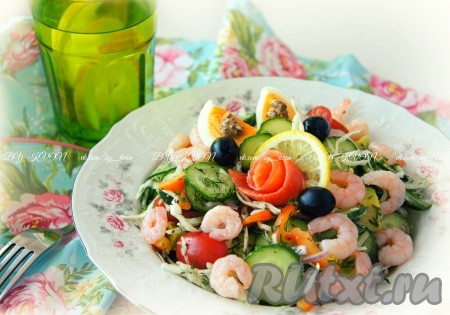 Ешь правильно!
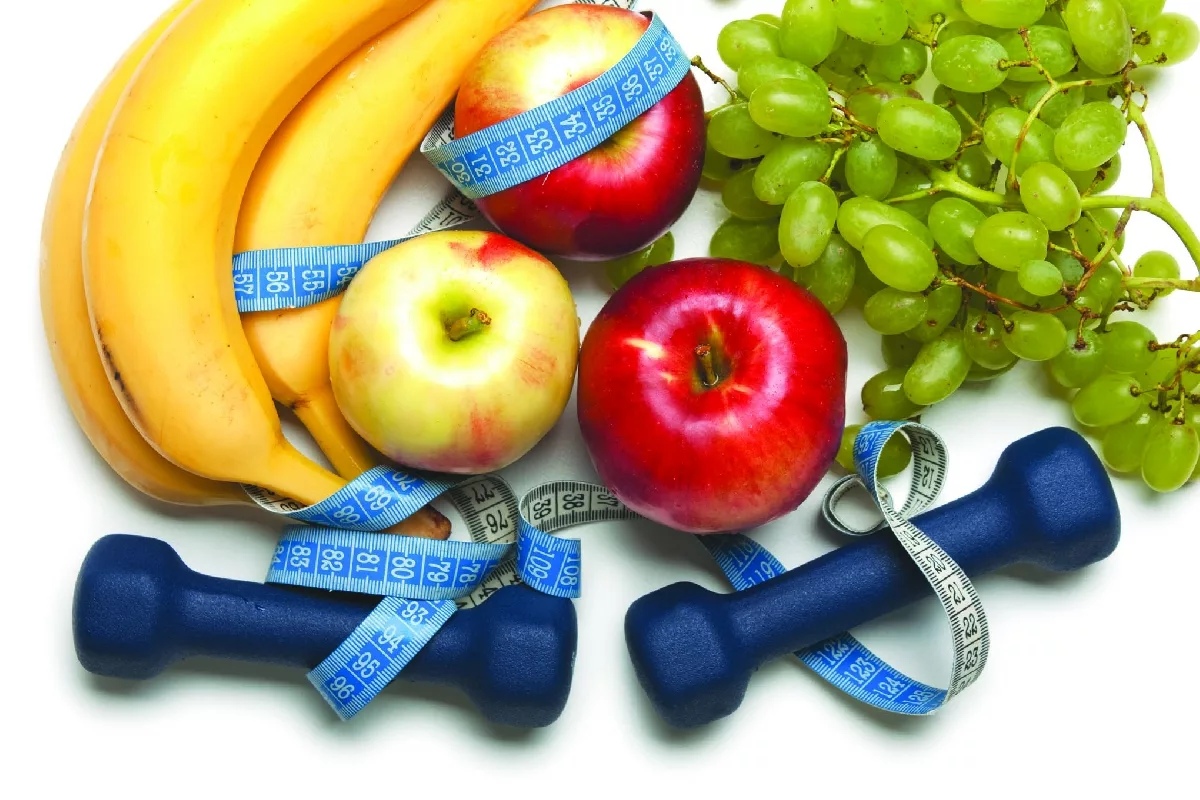 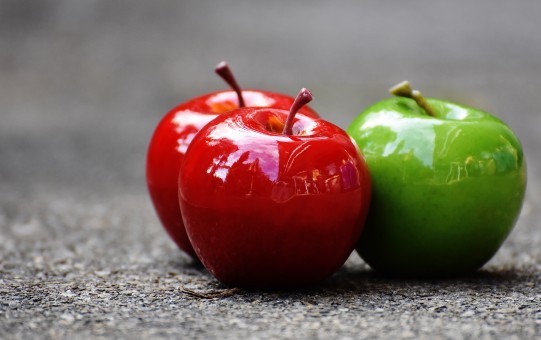 Труд и отдых
Учёба и выполнения домашнего задания - это тоже работа. Третьеклассники  работают не меньше взрослых. Нужно определить, когда у тебя работа, а когда отдых. Отдых бывает разный. Ты можешь играть в телефон, компьютер, но немного от экрана портятся глаза. И ты должен уделять внимание прогулкам на свежем воздухе.
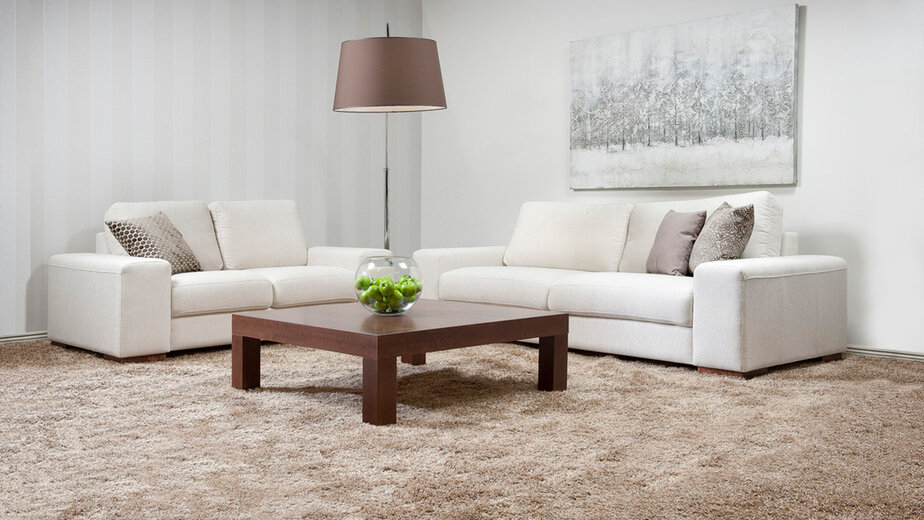 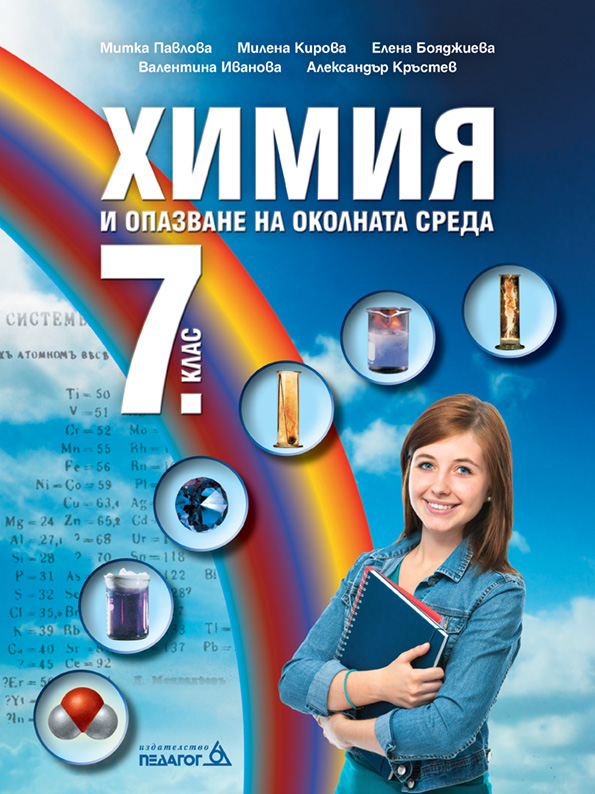 Эта фотография, автор: Неизвестный автор, лицензия: CC BY-SA-NC
Больше двигайся!
Обязательно!
Старайся  больше двигаться, по утрам делай зарядку, по чаще играй в подвижные игры особенно
на  свежем воздухе. Занимайся физкультурой, если есть возможность посещай боссейн.
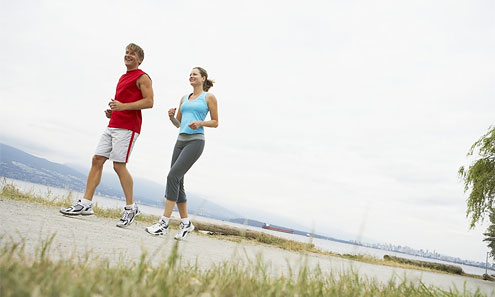 Эта фотография, автор: Неизвестный автор, лицензия: CC BY-SA-NC
Не заводи вредных привычек!!!
Самые вредные привычки это курение и употребление наркотиков
Курение очень вредно для лёгких, и для всех органов. Ребёнок, который начинает курить медленно растёт, быстрее устаёт при любой работе, плохо учится, чаще болеет. Всё это происходит так как в табачном дыме содержится яд - никотин и ещё много вредных веществ. 
У некурящих людей
Лёгкие розовые, а у того кто долгое время курит, они становятся серые. Учёные подсчитали, что от того каждой выкуренной человеком сигареты его жизнь сокращается на 15 минут.
Спасибо за внимание!